May 2016
Regarding HE fragmentation
Date: 2016-05-16
Authors:
Slide 1
Woojin Ahn et al., WILUS
May 2016
Abstract
In this contribution, we discuss the inefficiency of HE fragmentation rule in D0.1 spec
In order to reduce the redundancy of BA bitmap in acknowledging A-MPDUs containing fragmented MSDUs, we propose that the originator indicates the fragmentation level of transmitting A-MPDUs
Slide 2
Woojin Ahn et al., WILUS
May 2016
Recap - D0.1 HE Fragmentation
25.3.3 Procedure at the receiver
Upon reception of a PSDU that carries one or more dynamic fragments, the receiver STA responds with:A BlockAck frame when the received fragments, one or more fragments for each MSDU, are contained in an A-MPDU that solicits the immediate response and is sent by an HE STA whose HE Fragmentation Support subfield in its HE Capabilities element is 3
The receiver STA shall follow the rules in 10.24.7.5 (Generation and transmission of BlockAck frames by an HT STA or DMG STA) for generating the BlockAck frame, except that the STA shall:
Set to 1 the Fragment Number subfield in the Block Ack Starting Sequence Control subfield of the BlockAck frame
Slide 3
Woojin Ahn et al., WILUS
May 2016
Inefficiency in D0.1 HE Fragmentation
Level 3 receiver shall set the FN to 1 in the BA SSC if there’s a possibility that the received A-MPDU is a fragmentation level 3 A-MPDU
Multiple fragments per MSDU in an A-MPDU

The current spec regarding the fragmentation support level does not restrict the STAs’ behavior as an originator
The fragmentation support level is proposed to define the receiving capability of HE STAs
Any HE STA is possible to transmit a level 3 A-MPDU as long as the receiver supports it

The current spec may reads level 3 receiver has no option but to respond with fragment-scaled BA bitmap
AP cannot make a decision of the fragmentation level of received A-MPDU always
Slide 4
Woojin Ahn et al., WILUS
May 2016
Expected use case of dynamic fragmentation
…
Trigger
M-BA
Trigger
M-BA
HE TRIG
HE TRIG
MPDU
MPDU
…
F-MPDU
F-MPDU
MPDU
…
F-MPDU
STA1
SN = 5FN = 1MF = 0
SN = 6FN = 0MF = 0
SN = 10FN = 0MF = 1
SN = 1FN = 0MF = 0
SN = 2FN = 0MF = 0
SN = 5FN = 0MF = 1
Dynamic fragmentation is proposed to reduce the amount of padding upon constructing A-MPDU in UL MU [1]
When the remaining size of allowed PPDU is smaller than the size of the next MSDU, the originator may transmit a fragmented MSDU at the end of the A-MPDU (SN = x, FN = 0, MF = 1)  (x, 0, 1)
In the next TXOP, the remaining fragmented MSDU (x, 1, 0) will be transmitted with the succeeding MSDUs
If such situation continues, a number of A-MPDUs may consist of un-fragmented MSDUs and one or two of fragmented MSDUs with FN = 1
Slide 5
Woojin Ahn et al., WILUS
May 2016
Redundancy in BA bitmap
…
Trigger
M-BA
Trigger
M-BA
HE TRIG
HE TRIG
F-MPDU
MPDU
…
F-MPDU
F-MPDU
MPDU
…
F-MPDU
STA1
SN = 10FN = 1MF = 0
SN = 11FN = 0MF = 0
SN = 15FN = 0MF = 1
SN = 5FN = 1MF = 0
SN = 6FN = 0MF = 0
SN = 10FN = 0MF = 1
Fragment-scaledBA bitmap
…
…
: essential bits in BA bitmap
It is redundant to respond with fragment-scaled BA bitmaps for such A-MPDUs
The A-MPDUs do not carry more than one MPDU for each MSDU (level 2 fragmentation)
Sequence-scaled BA bitmap is enough to acknowledge (FN=0 in BA SSC)
75% of the bitmaps is wasted
Increasing the duration of M-BA
Reducing the duration of M-BA is important
M-BA duration may exceed EIFS
Hard to estimate TXOP duration as the variance of M-BA duration increases
Slide 6
Woojin Ahn et al., WILUS
May 2016
Computation of the redundancy of M-BA duration
Assumptions: 
(9, 18) STAs, MCS 1
(33, 66, 100)% of STAs are having level 2 A-MPDUs including FN >= 1 (fragmentation level mismatch between A-MPDU and M-BA)
(32, 64) MPDUs per A-MPDU

How much of the duration of M-BA is wasted by the redundancy of BA bitmaps?
Slide 7
Woojin Ahn et al., WILUS
May 2016
Computation of the redundancy of M-BA duration
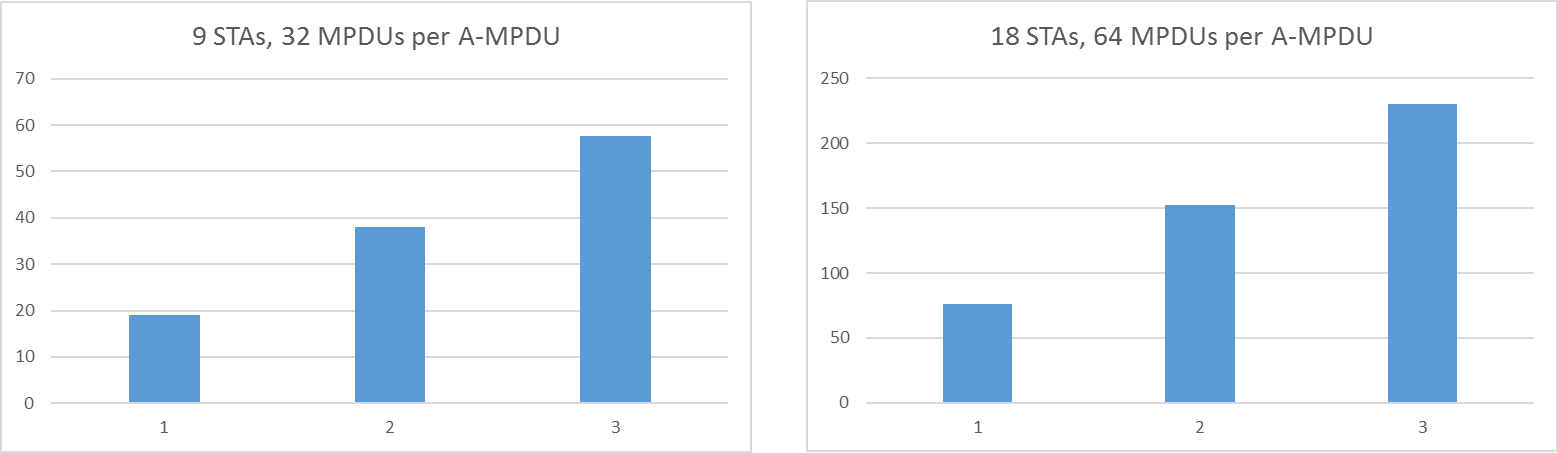 230 (us)
115 (us)
76 (us)
38 (us)
Max. M-BA duration ≈ 155 (us)
Max. M-BA duration ≈ 300 (us)
38~115us (9 STAs, 32 MPDUs), 76~230us (18 STAs, 64 MPDUs) of M-BA duration can be wasted by the redundancy of BA bitmap 
X-axis shows the number of STAs transmitting level 2 A-MPDU with FN >= 1 in an HE TRIG PPDU
Considering the max. M-BA duration and the max. TXOP in 11ac it may have a non-negligible overhead 
In order to reduce the M-BA duration, it is necessary for receiver to be aware of the fragmentation level of the received A-MPDU
Up to 16 MPDUs, 50% of BA bitmap size can be reduced (8  4 octets)
Between 17 to 64 MPDUs, 75% of BA bitmap size can be reduced (16  4, 32  8 octets)
6
12
18
(us)
(us)
3
6
9
Slide 8
Woojin Ahn et al., WILUS
May 2016
Possible approaches
Can the receiver presume the fragmentation level of an A-MPDU upon the reception?
In case some MPDUs are lost, it is ambiguous to assure the fragmentation level of the received A-MPDU
If there remains an ambiguity, the receiver shouldn’t decide or change the type of BA bitmap

The definite method is that the originator informs the fragmentation level of transmitting A-MPDU to the receiver
The essential information is whether the A-MPDU contains multiple fragments of an MSDU or not
More discussion is necessary about the indication method
Slide 9
Woojin Ahn et al., WILUS
May 2016
Conclusion
We have discussed the inefficiency of HE fragmentation in the current D0.1 spec.
The numerical results have shown that a non-negligible overhead might take place when acknowledging A-MPDUs with multiple fragments
We have proposed that the originator indicates the fragmentation level of transmitting A-MPDUs
Slide 10
Woojin Ahn et al., WILUS
May 2016
Strawpoll
Do you support to add to the 11ax SFD:
25.3.1 general
The spec shall provide a mechanism for an originator to indicate the fragmentation level of transmitting A-MPDU.
Slide 11
Woojin Ahn et al., WILUS
May 2016
Reference
[1] 11-15-1102-00-00ax-fragmentation-with-mu-operation
Slide 12
Woojin Ahn et al., WILUS